Blade dynamics and wave dissipation in orthogonal wave-current conditions
Zichen Xu, National University of Singapore, zichen_xu@u.nus.edu
Jiarui Lei, National University of Singapore, jlei@nus.edu.sg
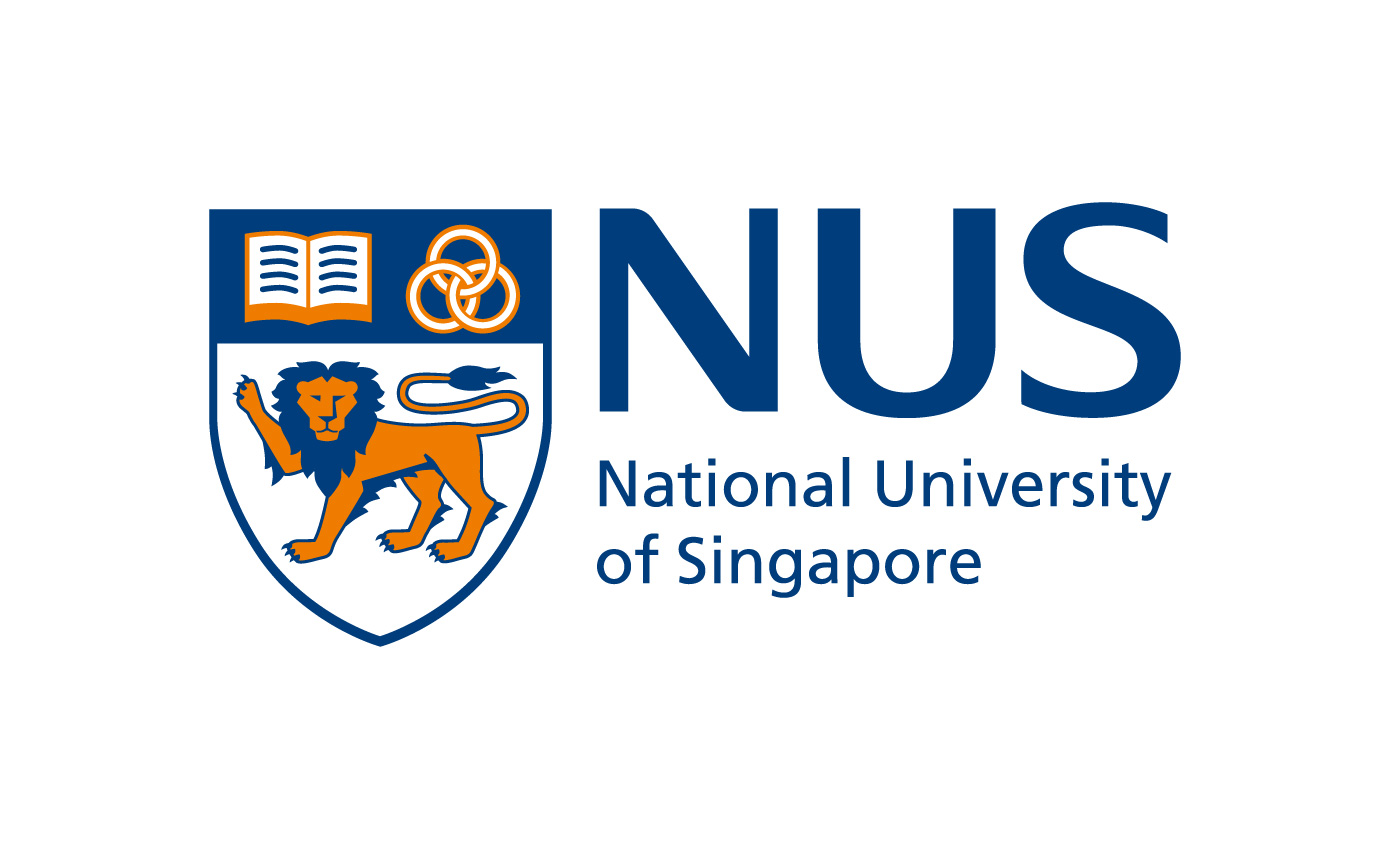 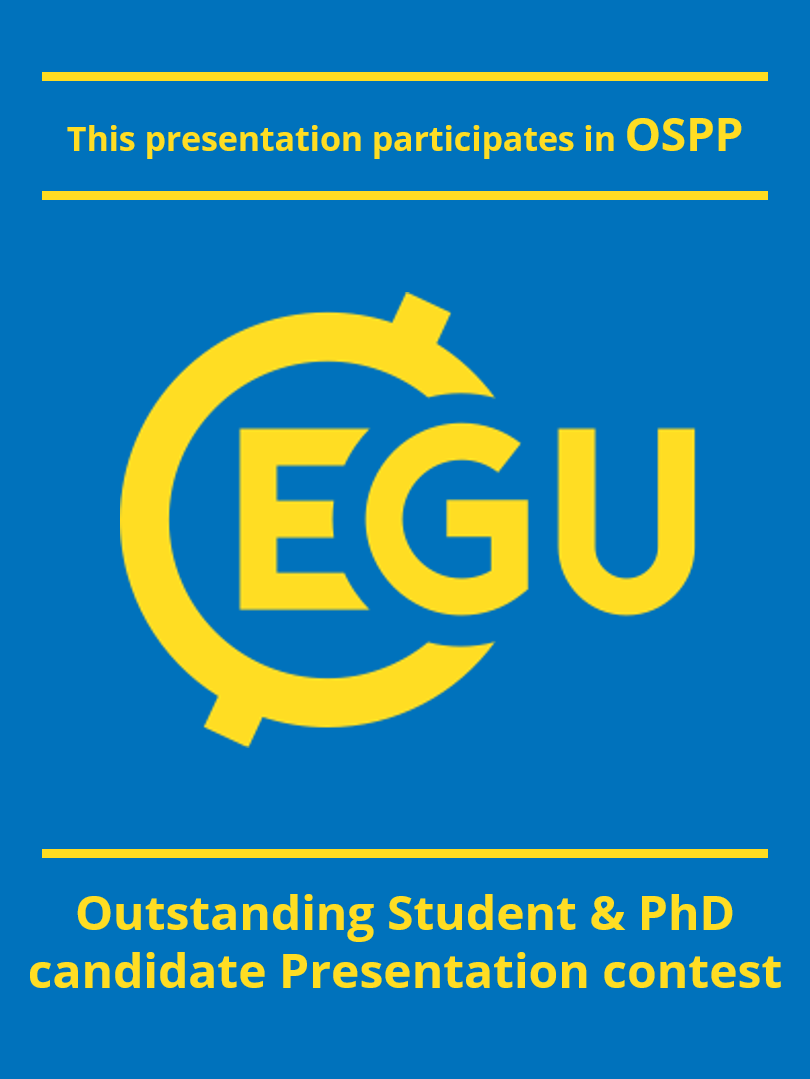 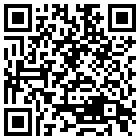 Current
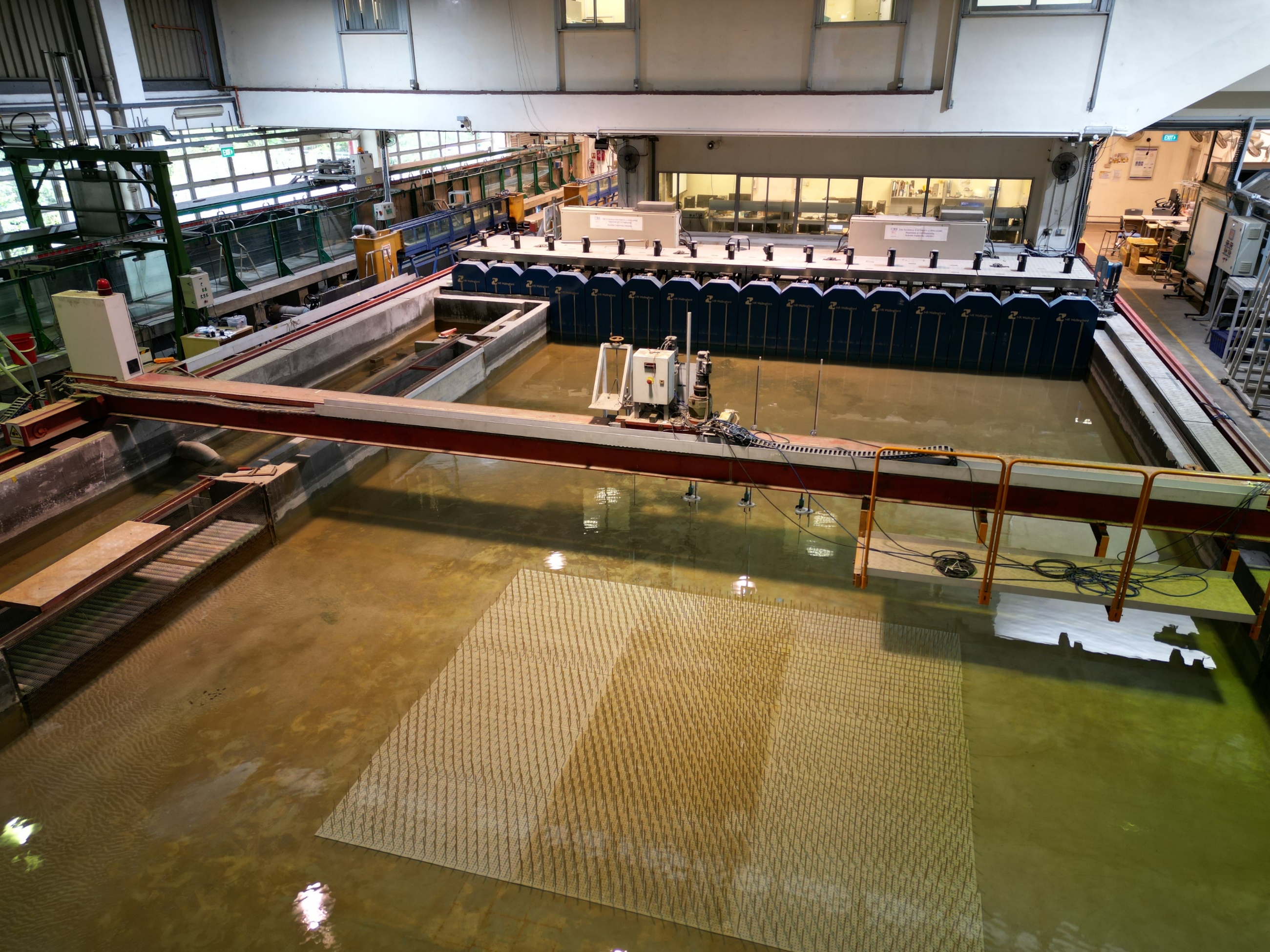 Longshore
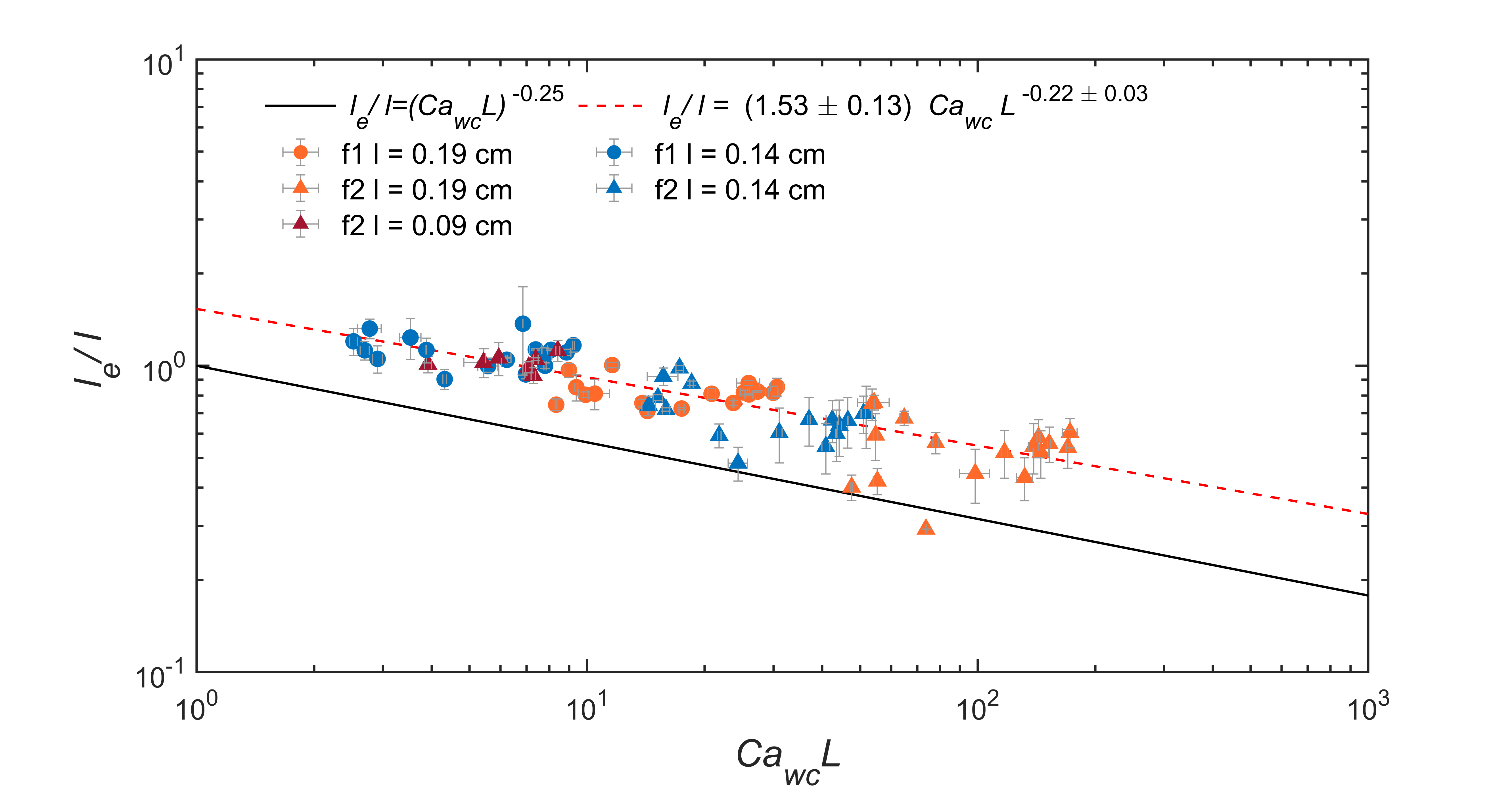 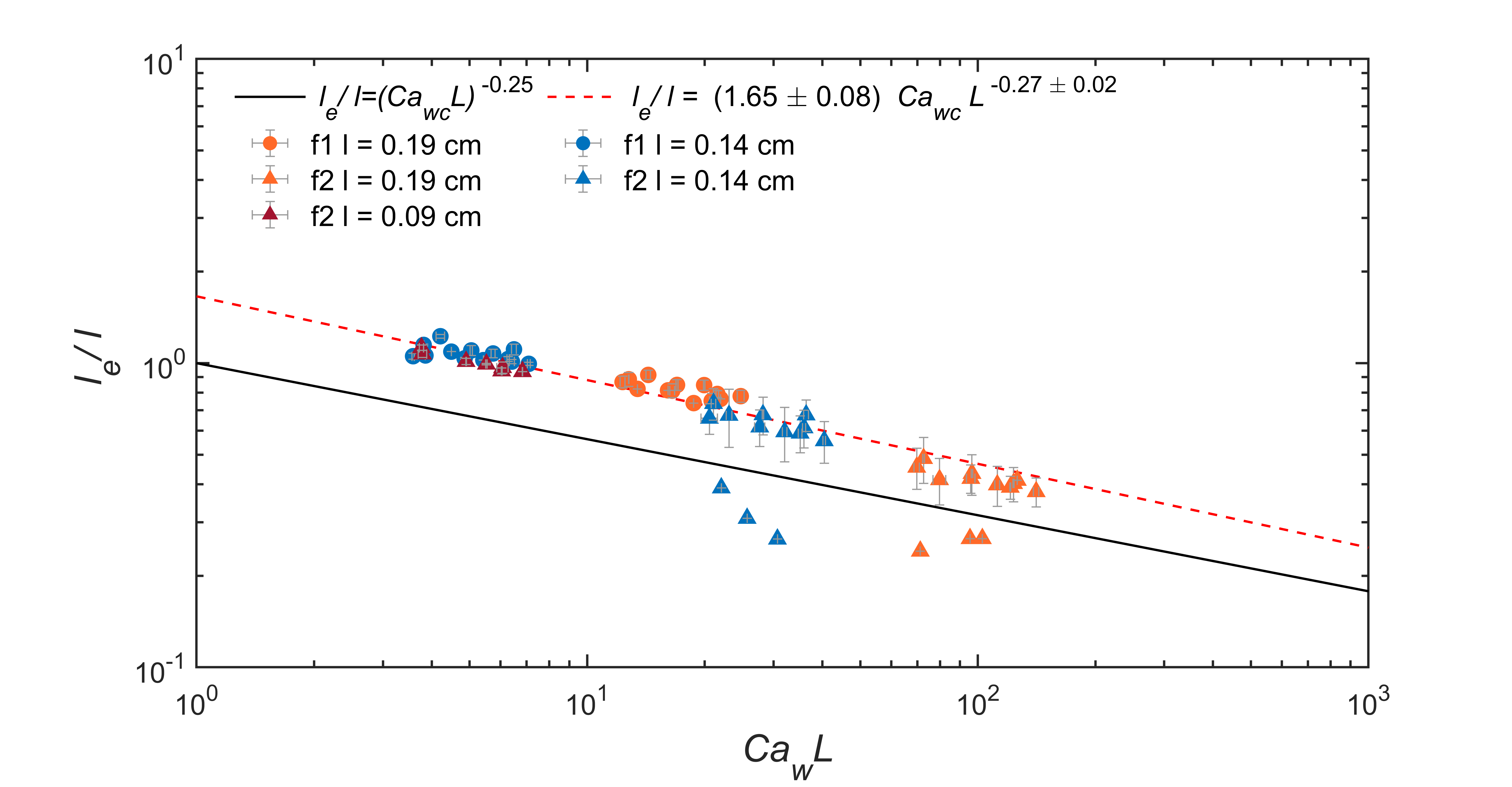 Methods-Wave energy dissipation
Introduction
Incoming waves
Moving carriage
Wave energy decay
Rate of work against drag
Aquatic vegetation has drawn attention as a promising nature-based solution for coastal protection by attenuating the energy of incoming waves.
Evaluating the effectiveness of and understanding the physics behind nature-based solutions require knowledge of the dynamics of vegetation under coastal flows. 
Wave energy dissipation over rigid vegetation has long been noted and investigated in pure waves and codirectional wave-current conditions. Flexible vegetation will reconfigure with flows, thus leading to different wave-damping models. 
To date, vegetation dynamics under orthogonal wave-current conditions (i.e., the current is perpendicular to the direction of wave propagation), which usually correspond to wave-induced longshore currents near the coast, have not yet emerged.
Analytical model
current
wave
WC x direction
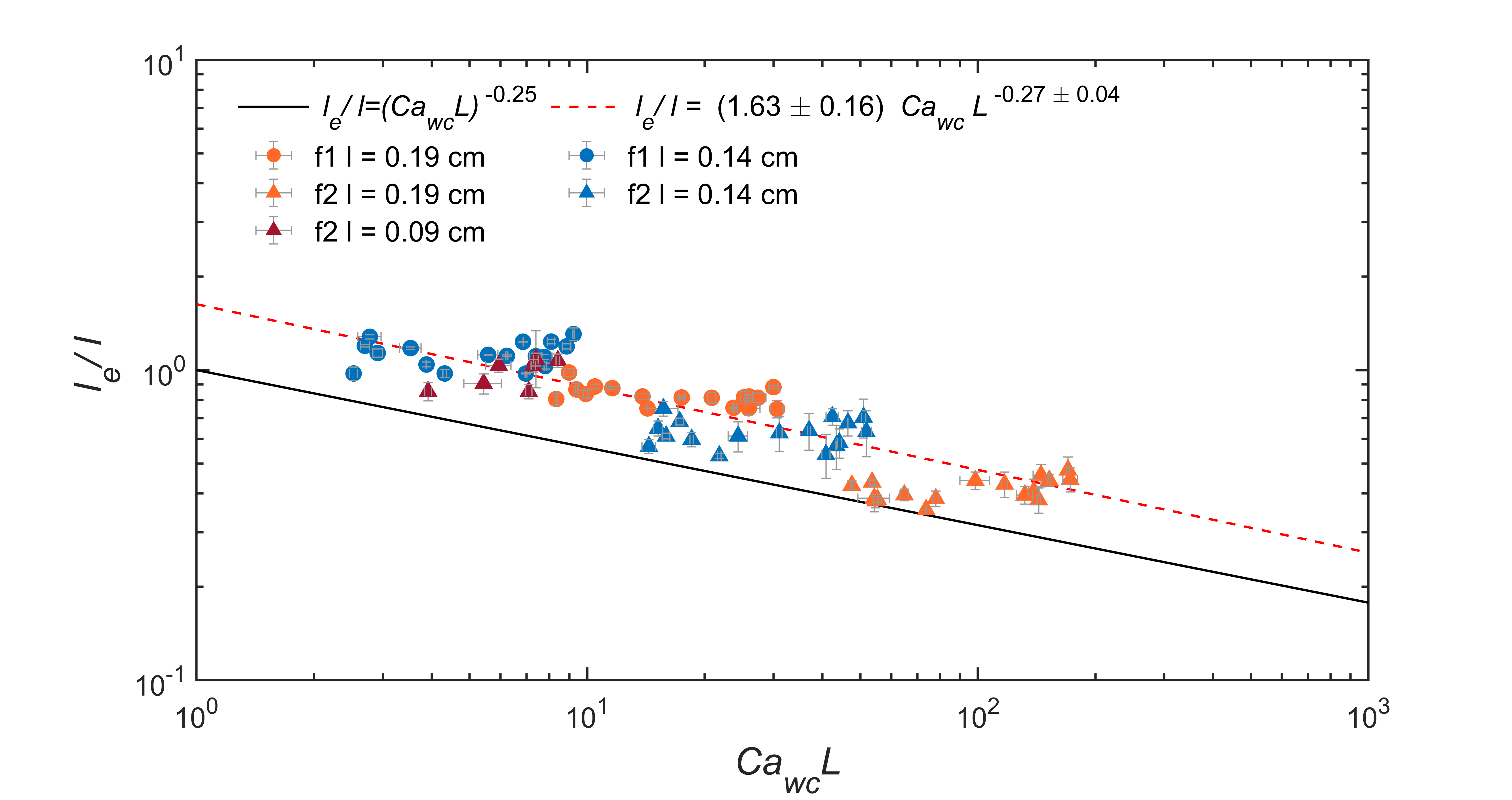 WC y direction
Photo of the wave-current basin, photo of real mangrove roots and artificial vegetation canopy
Results-Wave energy dissipation
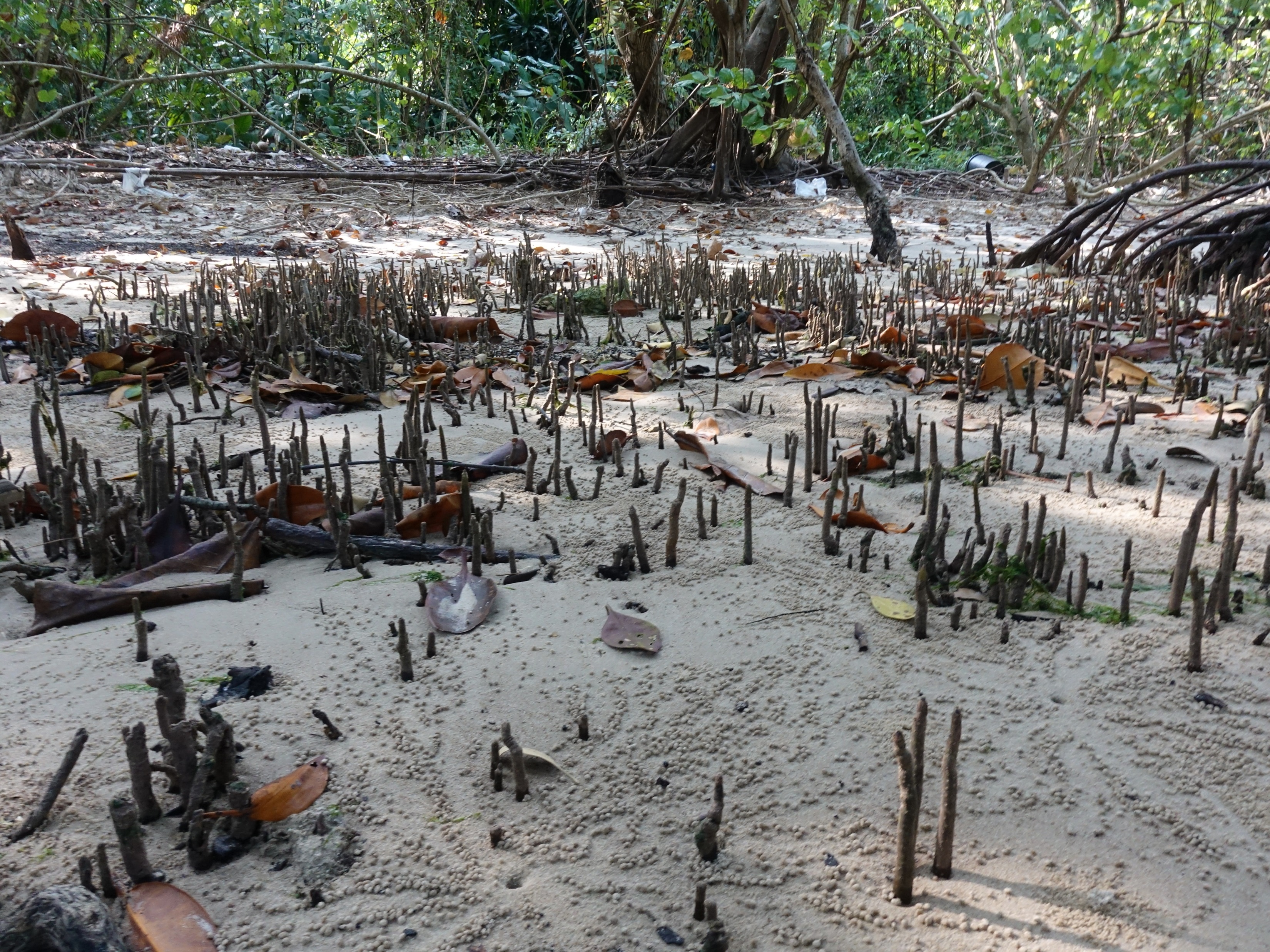 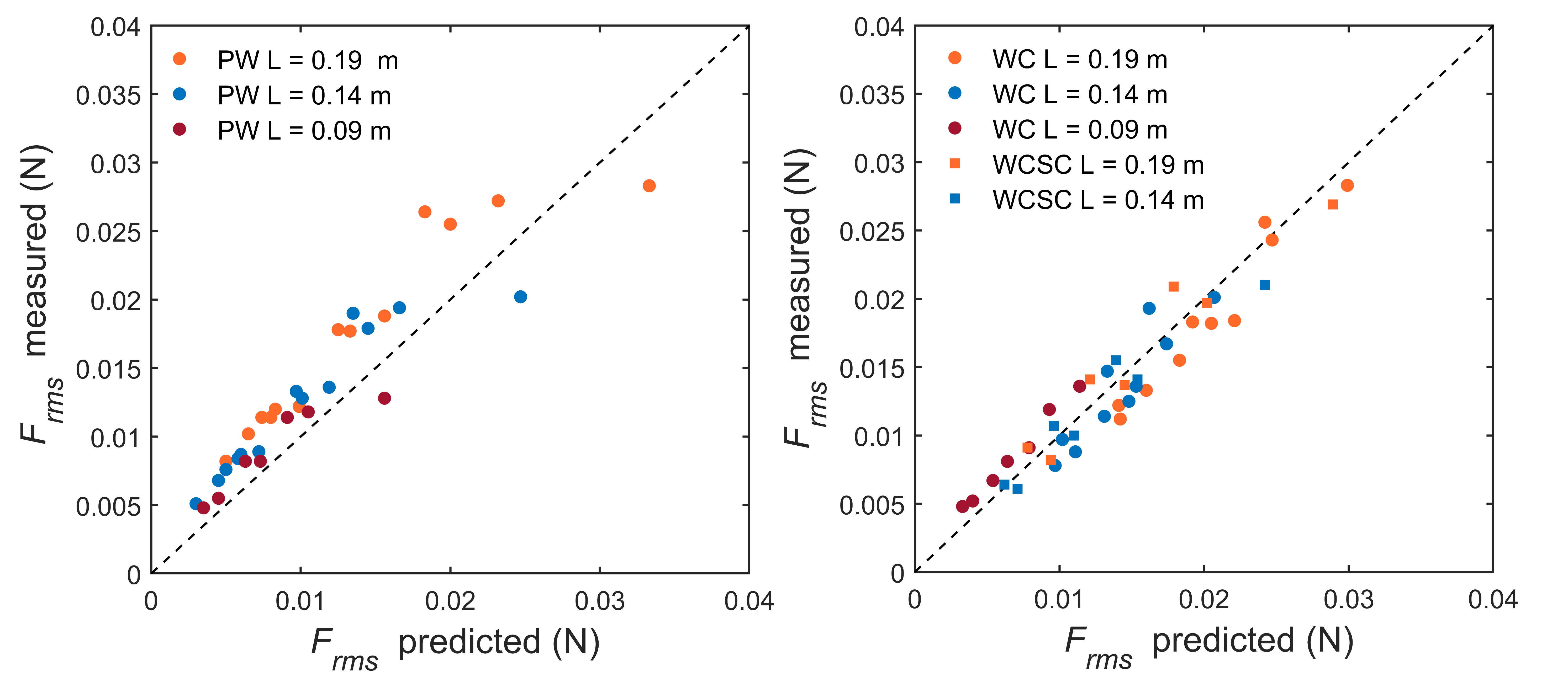 Methods-Blade dynamics
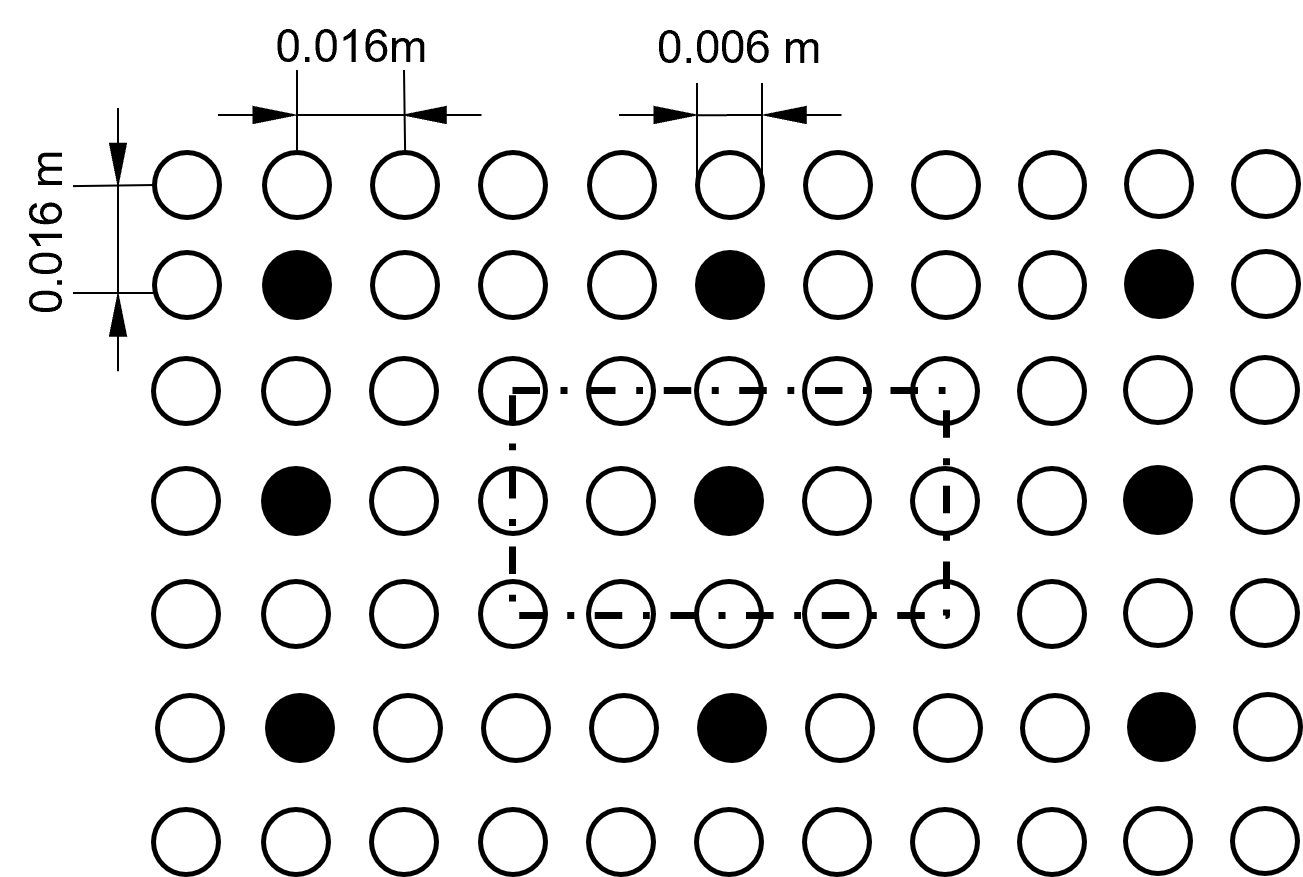 Orthogonal wave-current cases
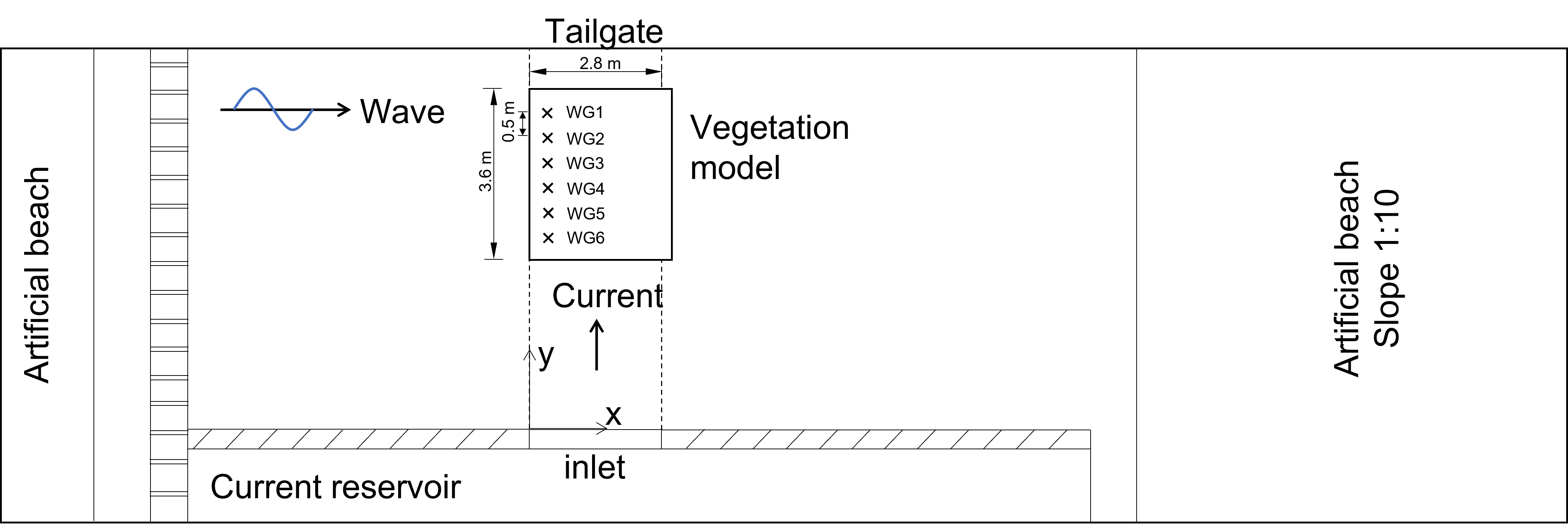 Pure wave cases
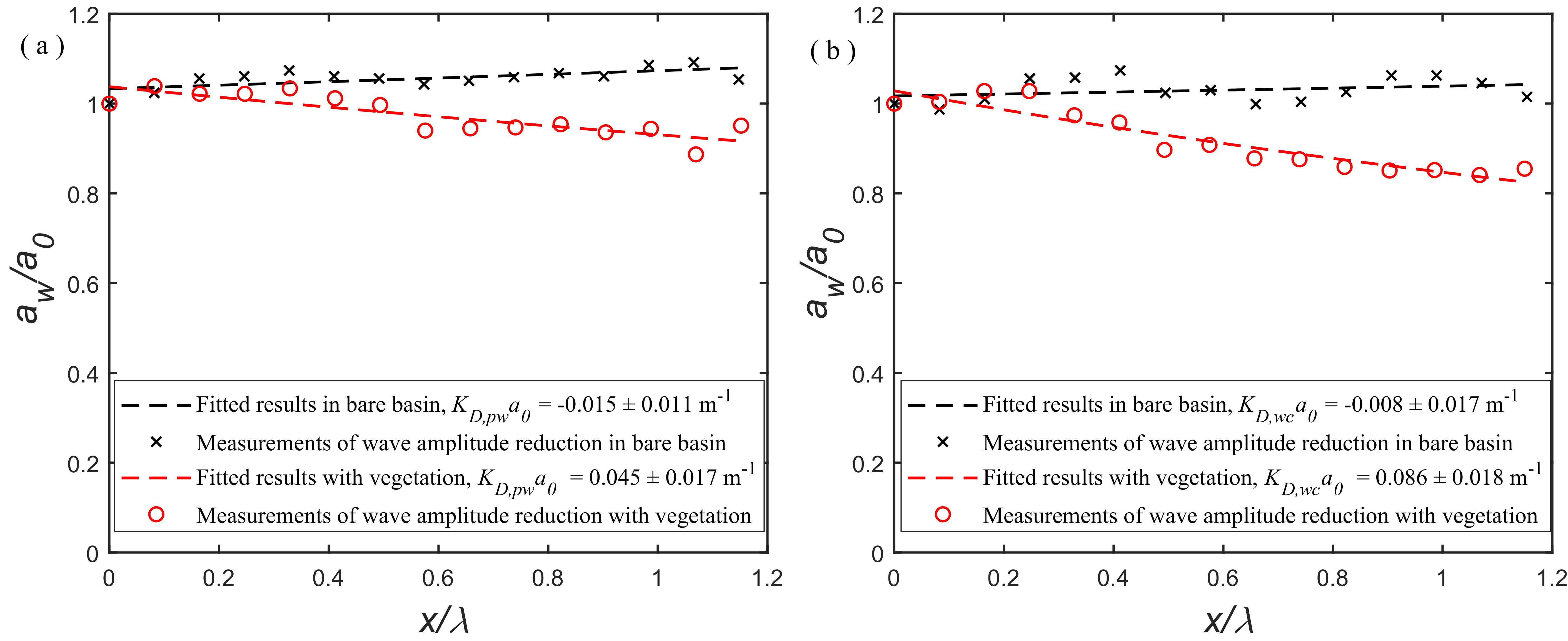 The wave amplitude is decreasing along the vegetation canopy, indicating that wave energy is dissipated by vegetation. Compared with pure waves, the larger slope in (b) suggests that the wave energy is reduced more in orthogonal wave-current flow for this case.
Equivalent drag force
Orthogonal wave-current cases
Pure wave cases
Results-Blade dynamics
Hypothesis of the scaling laws under orthogonal wave-current conditions
Blade excursions
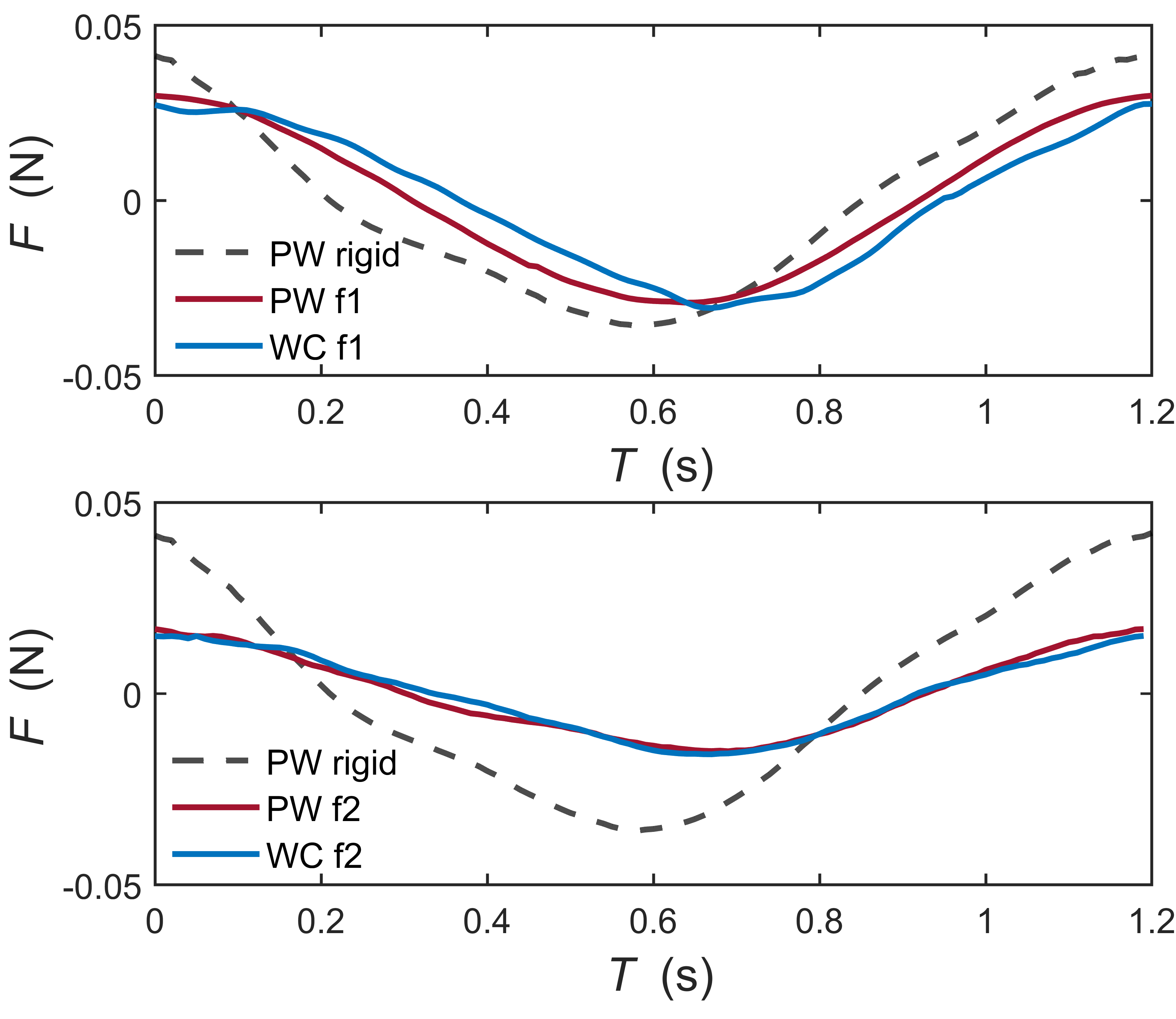 PW x direction
WC x direction
WC y direction
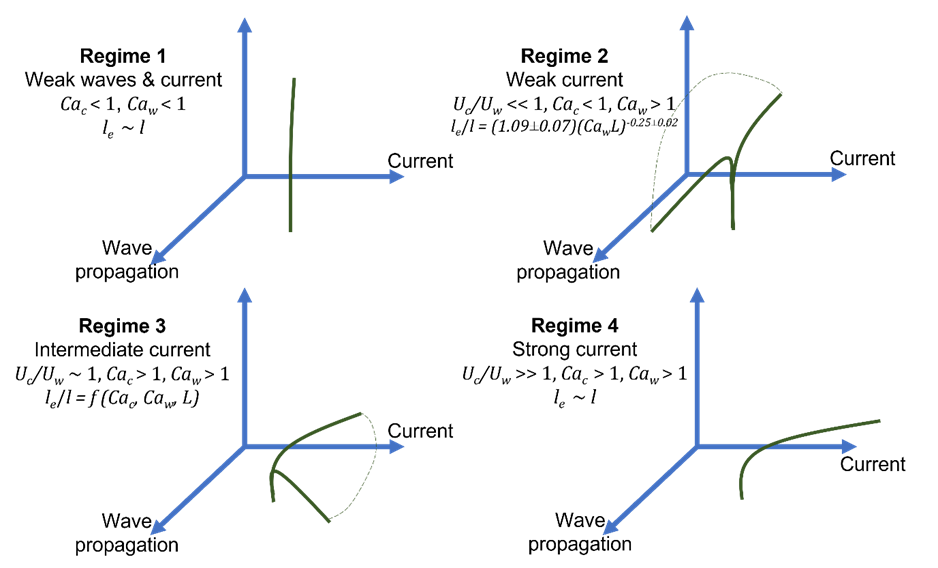 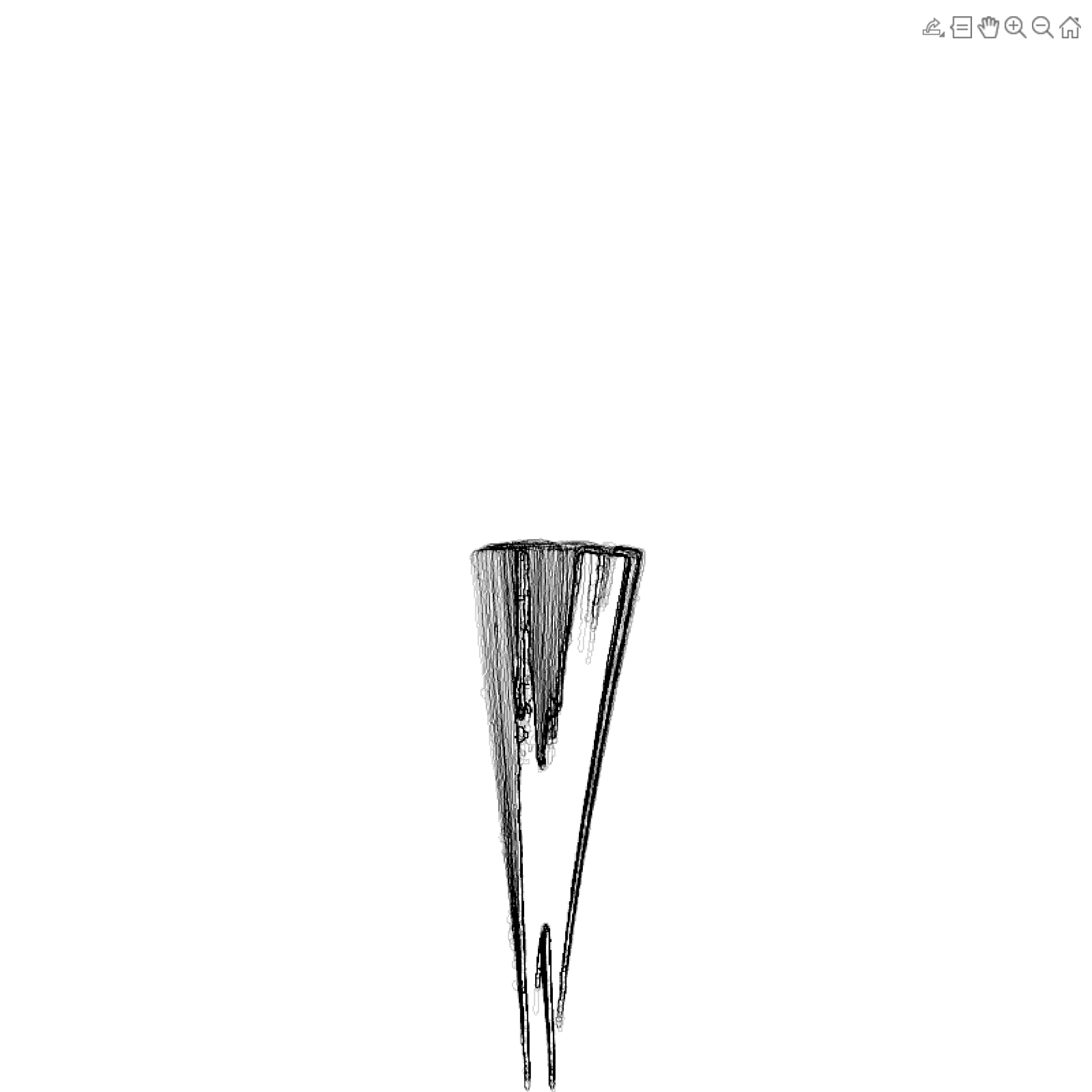 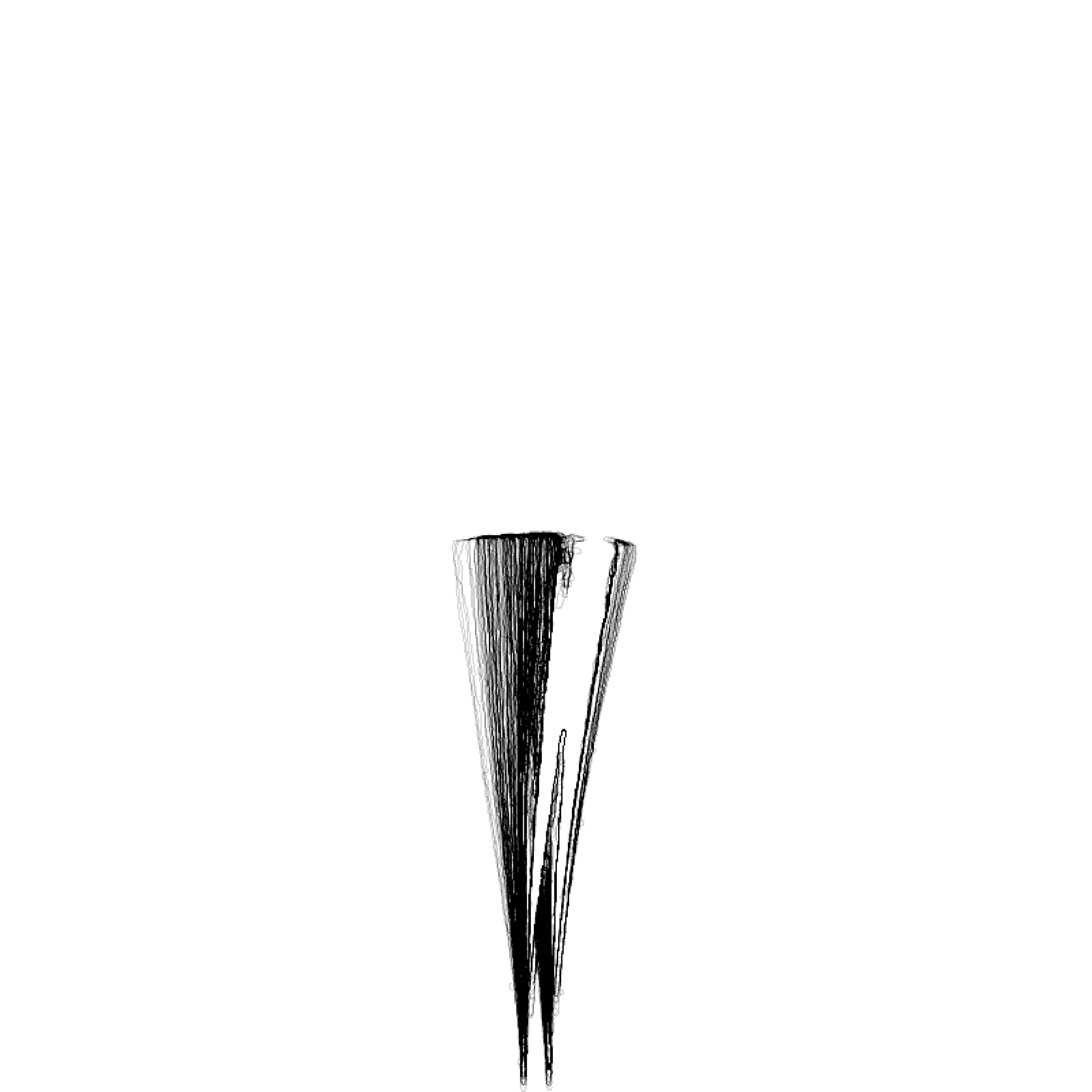 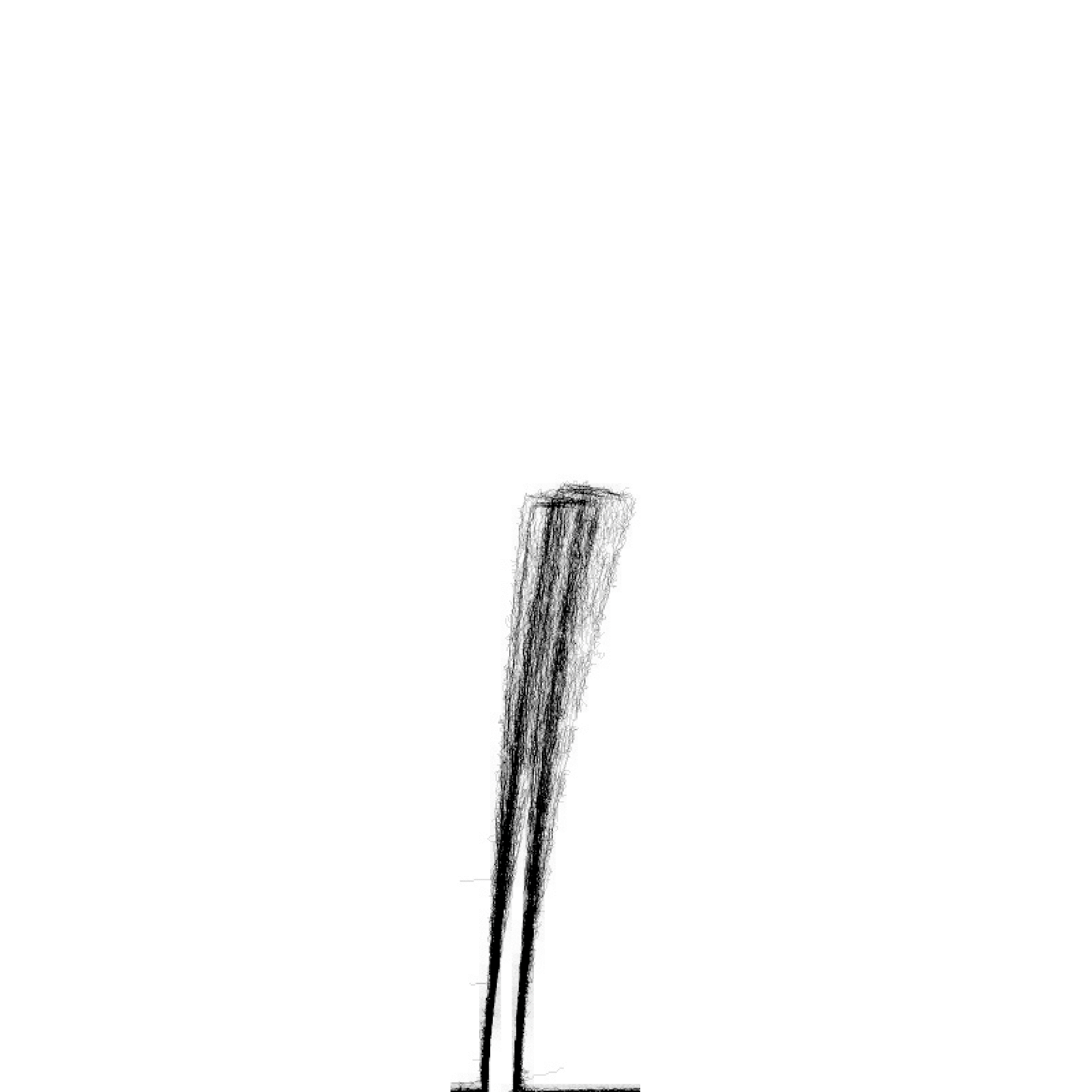 f1 l = 19 cm
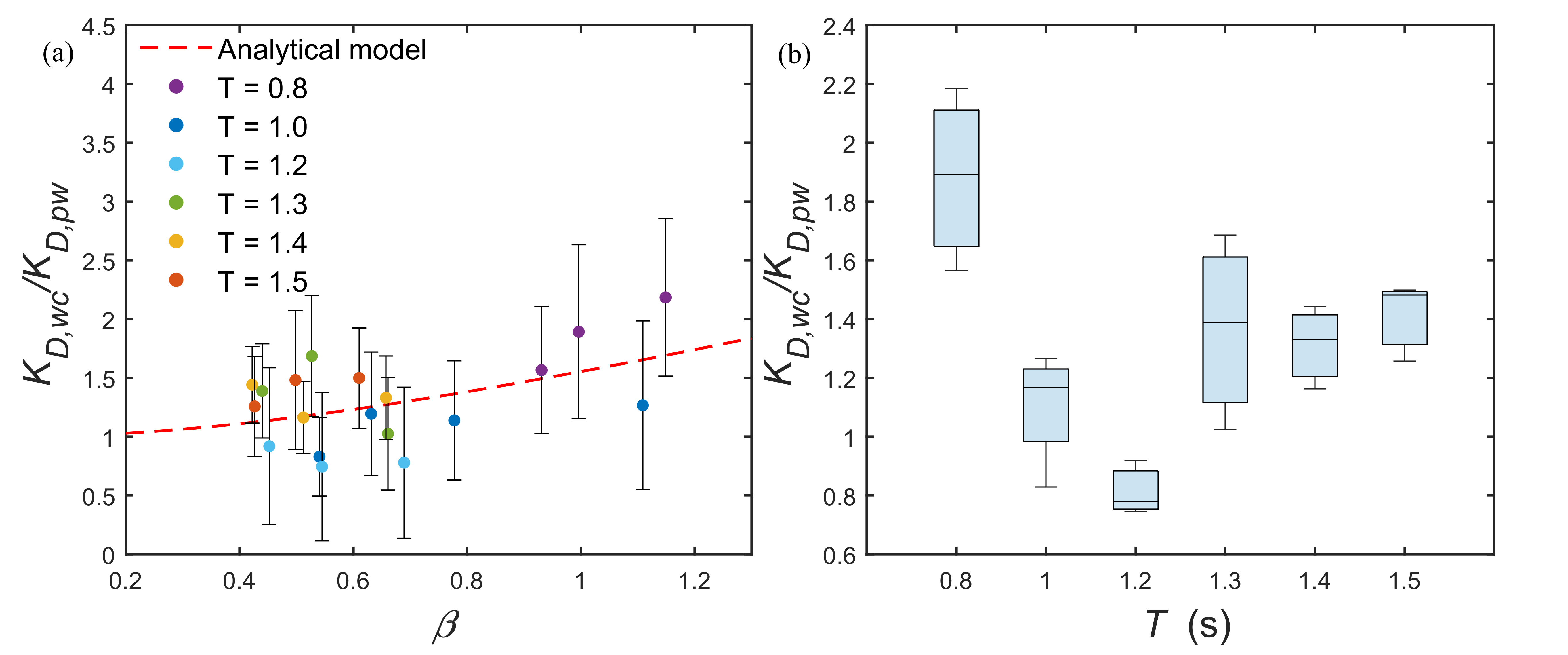 f1 l = 14 cm
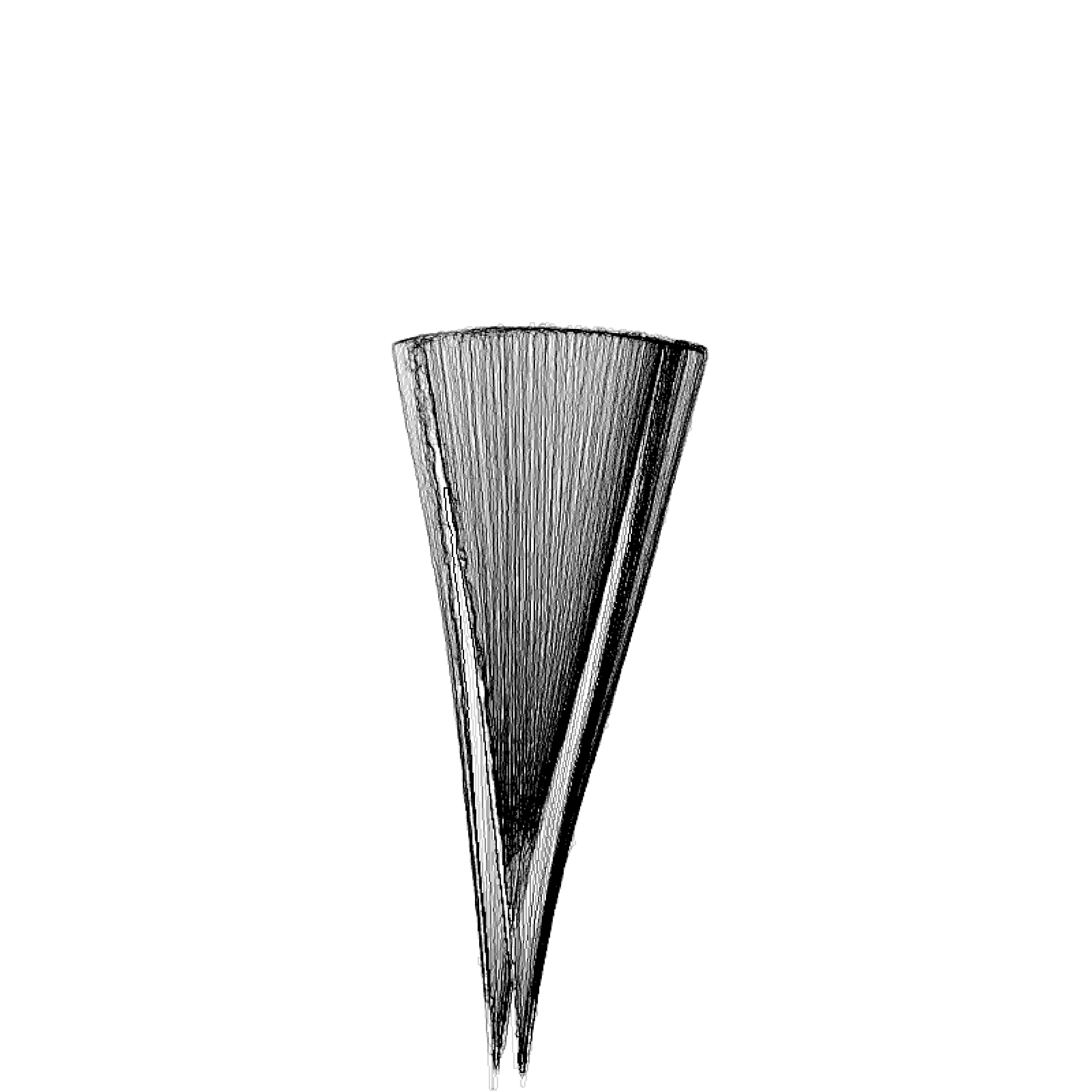 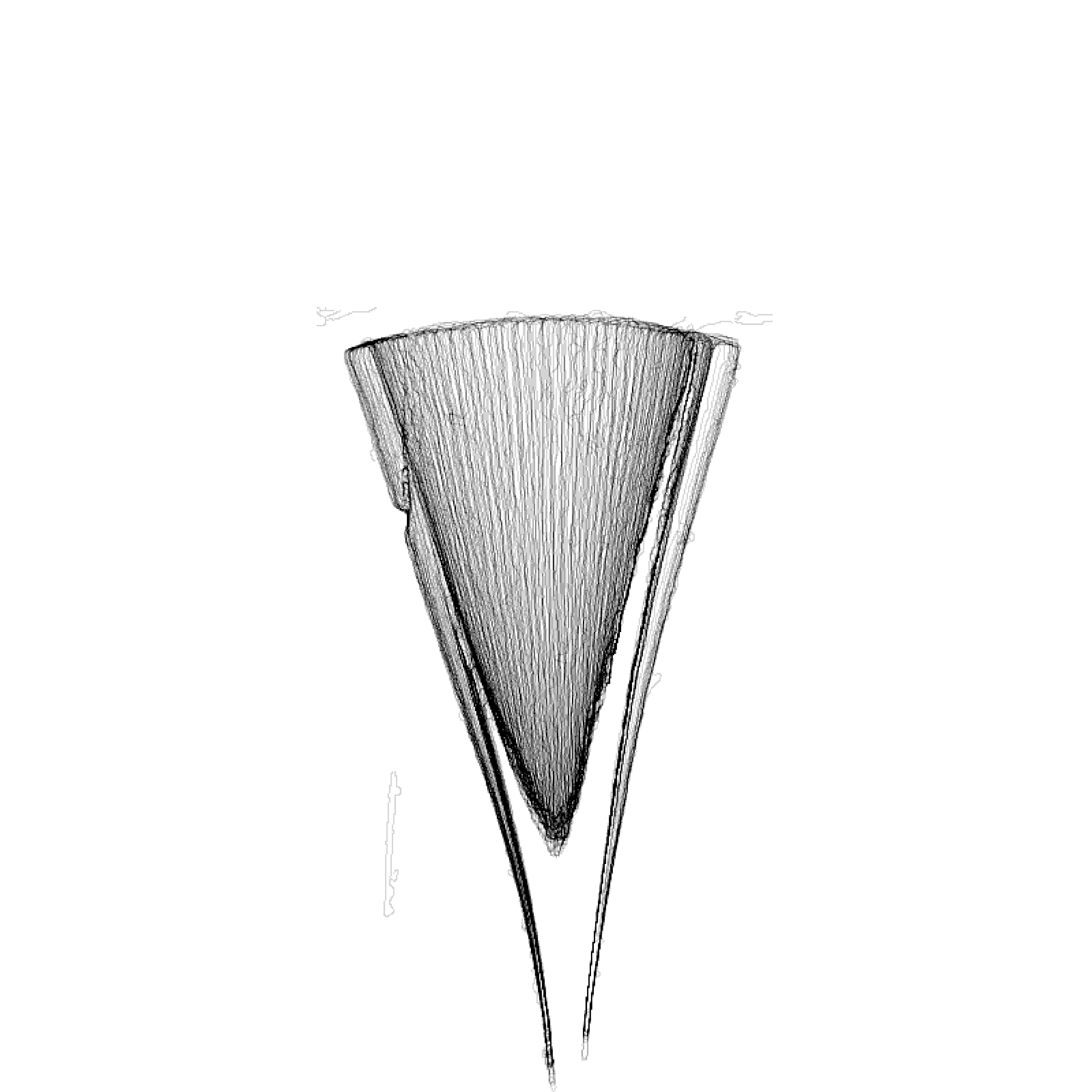 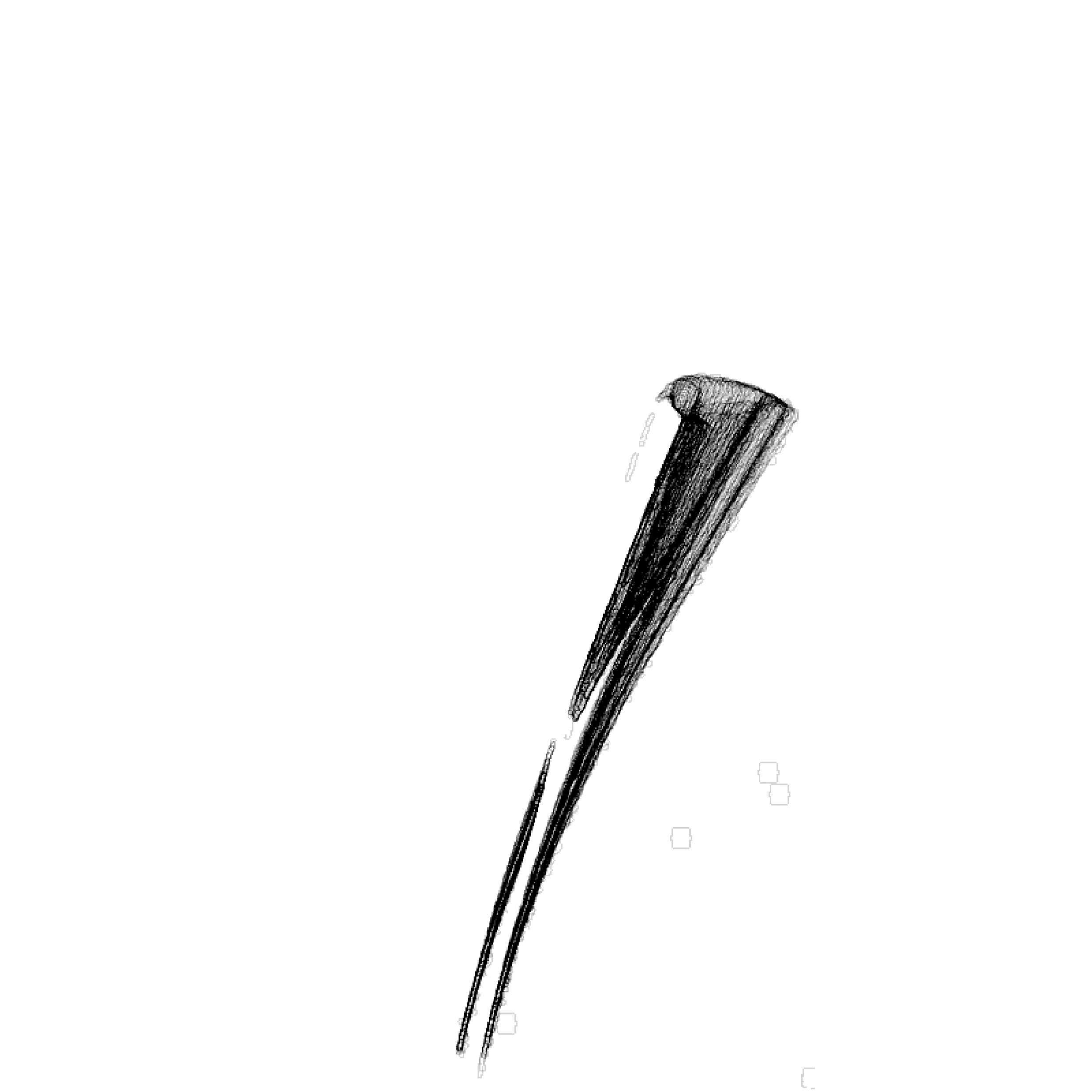 f2 l = 19 cm
f1 l = 19 cm
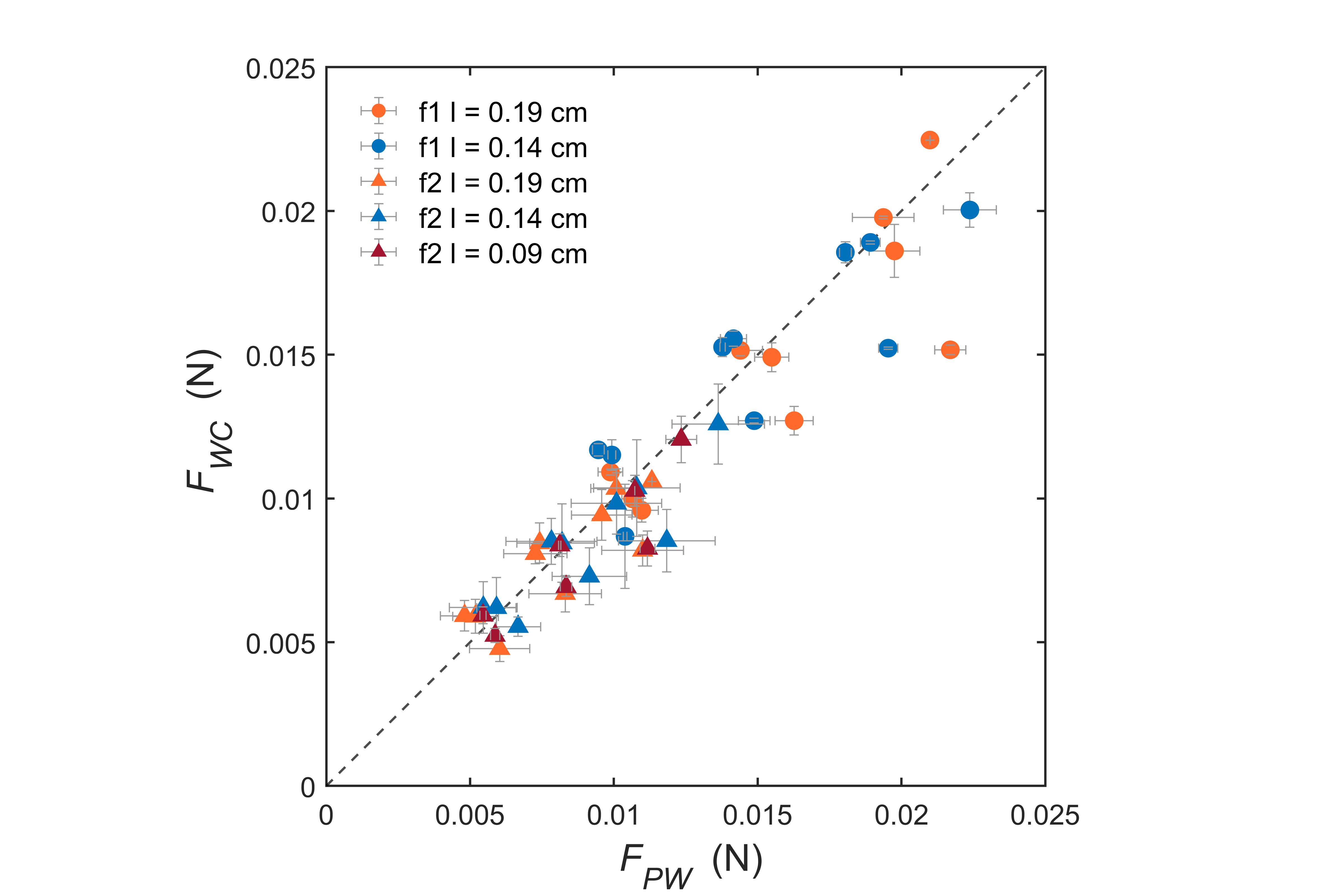 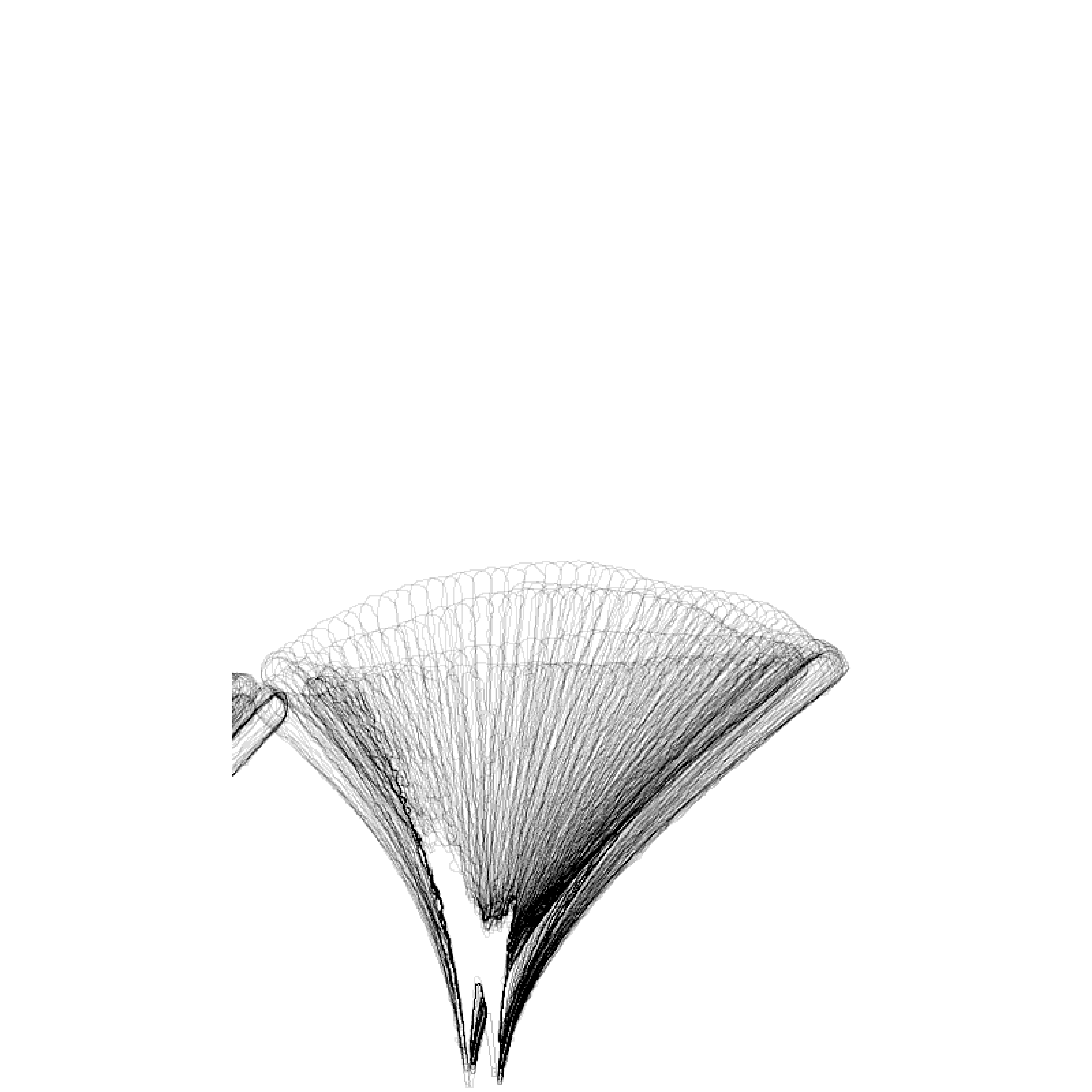 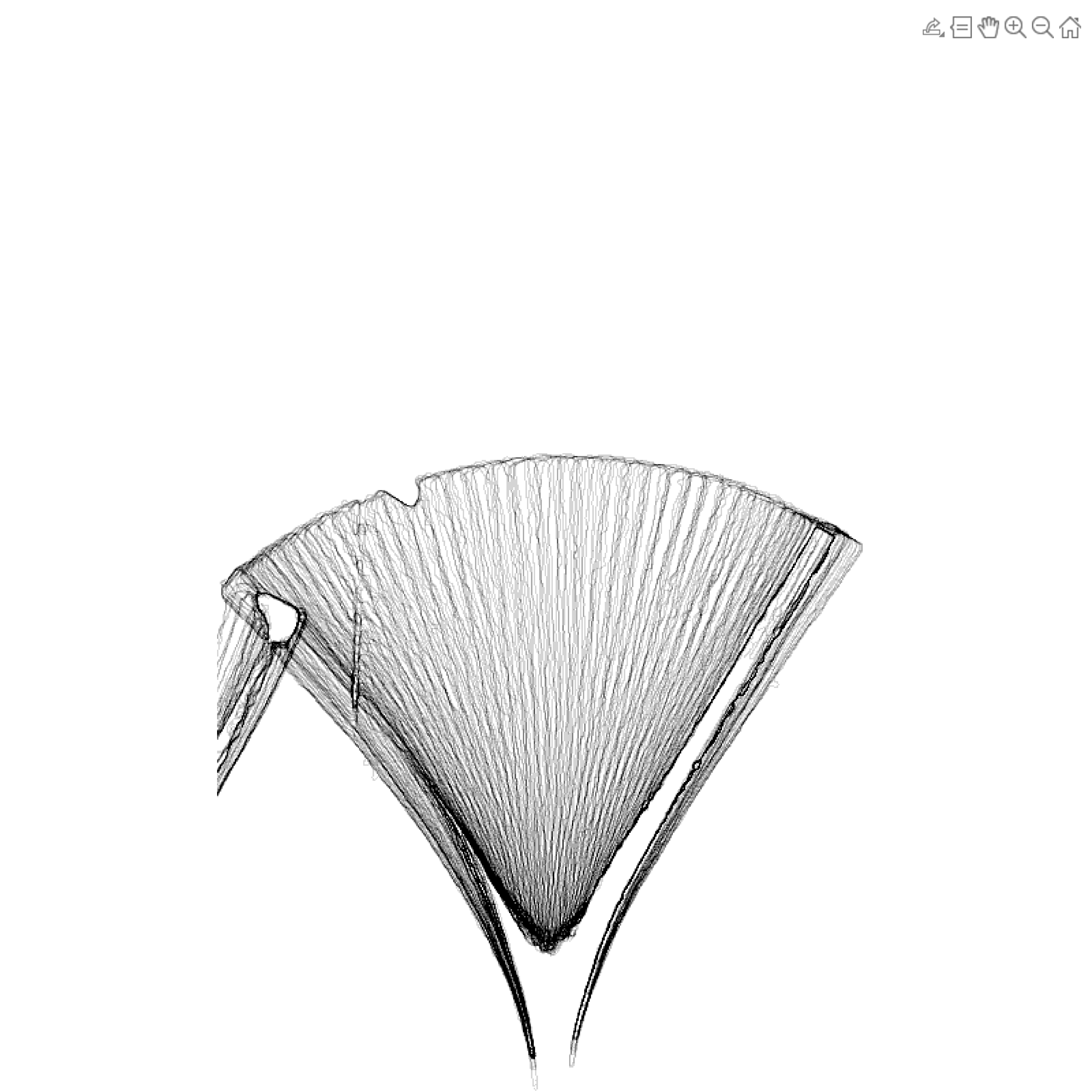 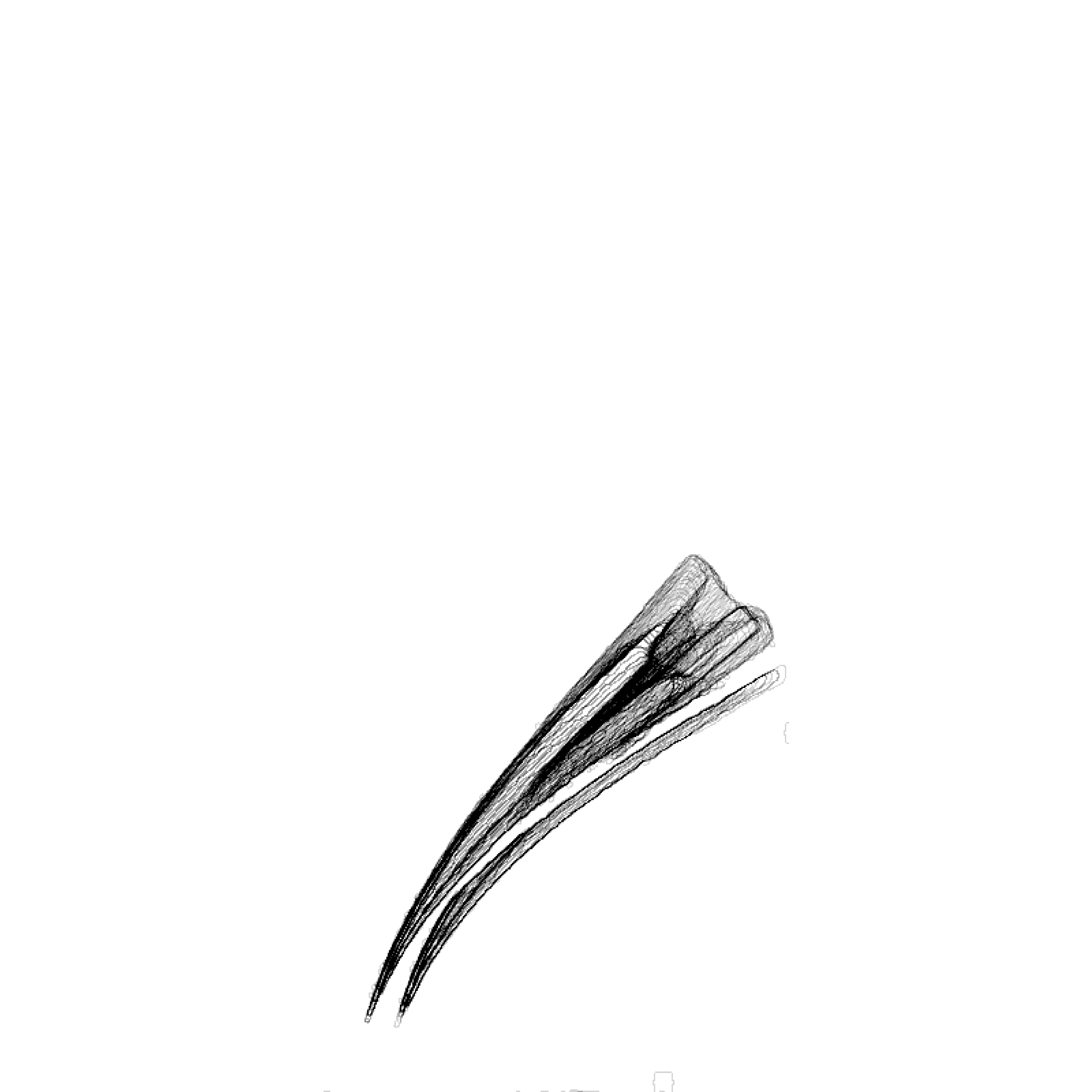 Conclusions and future work
f2 l = 14 cm
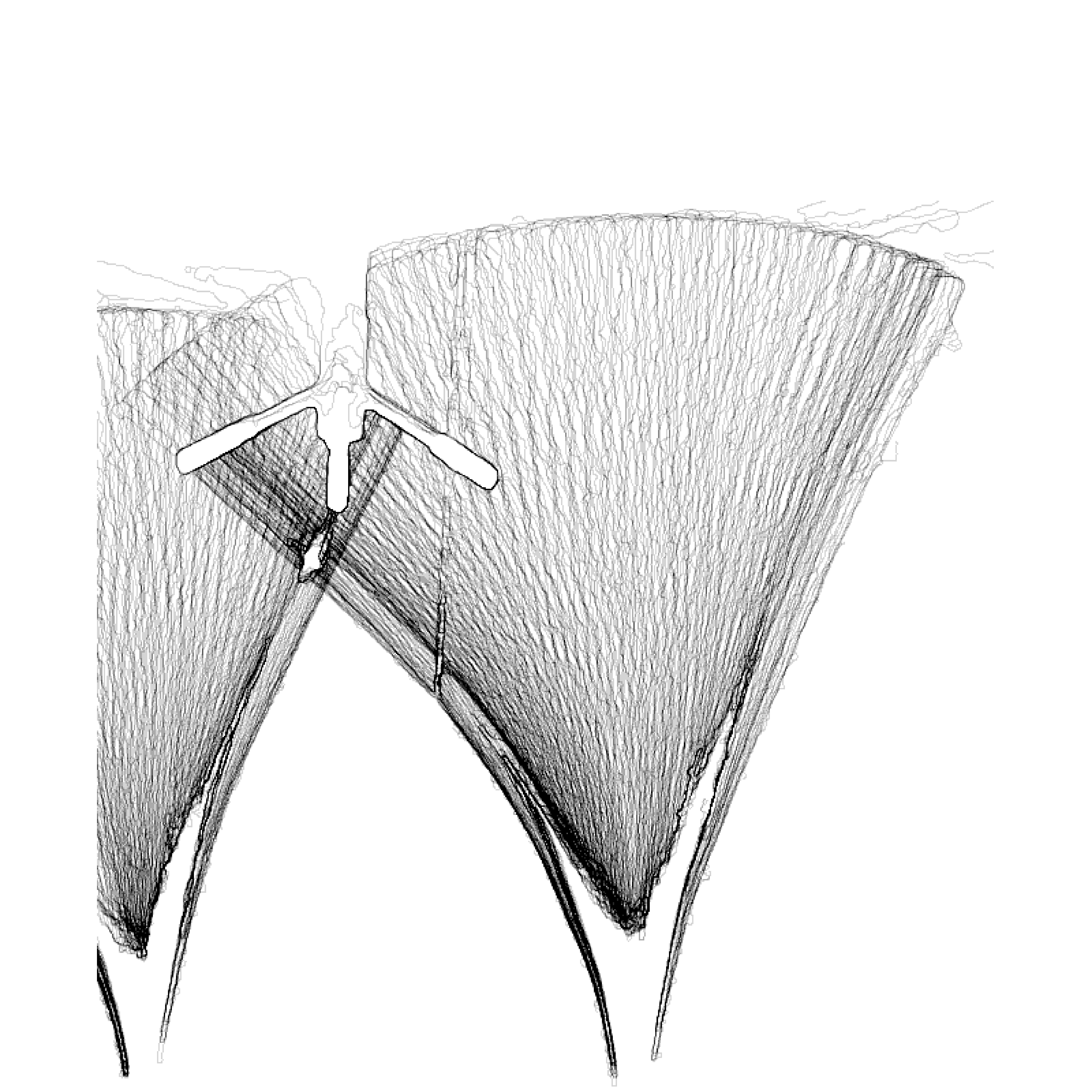 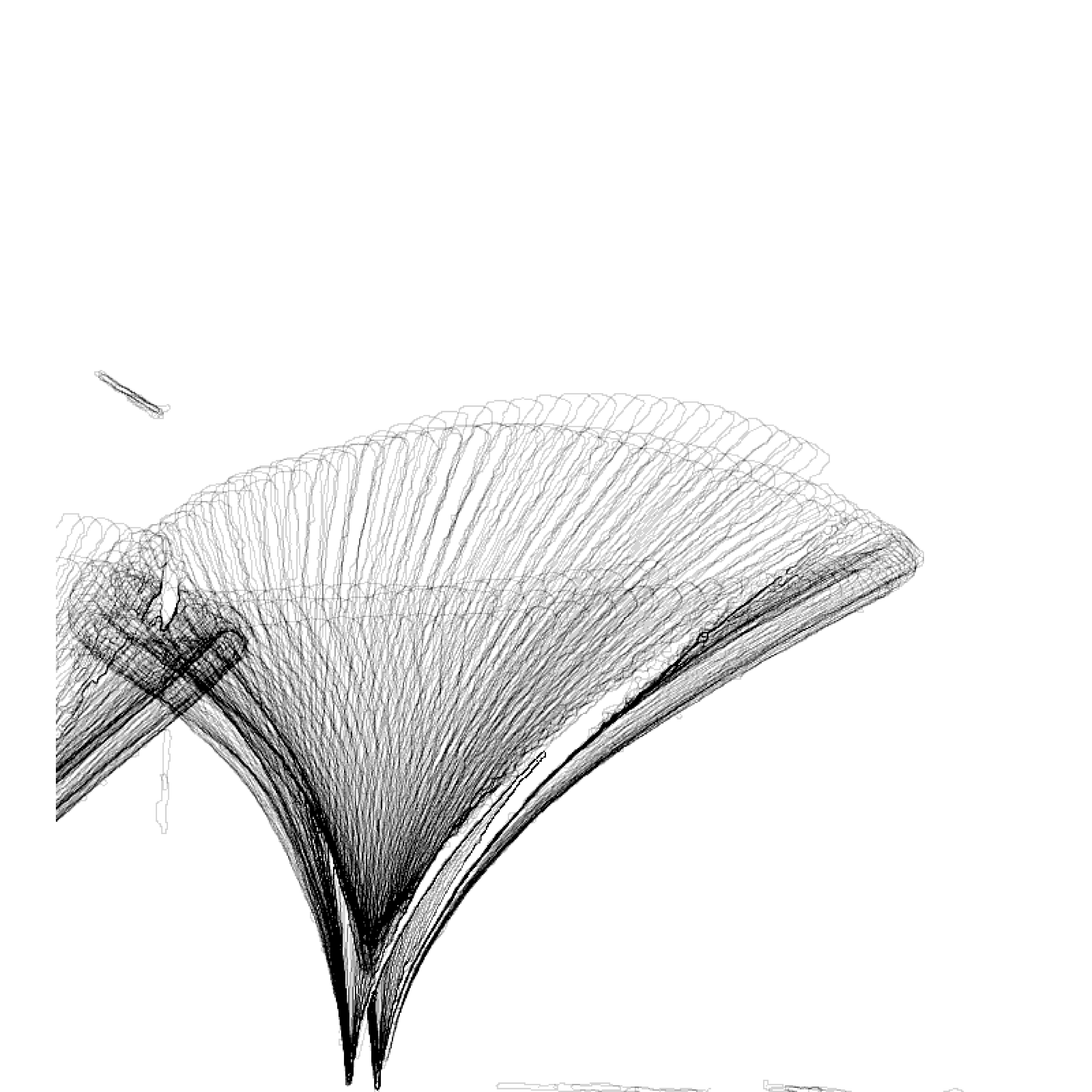 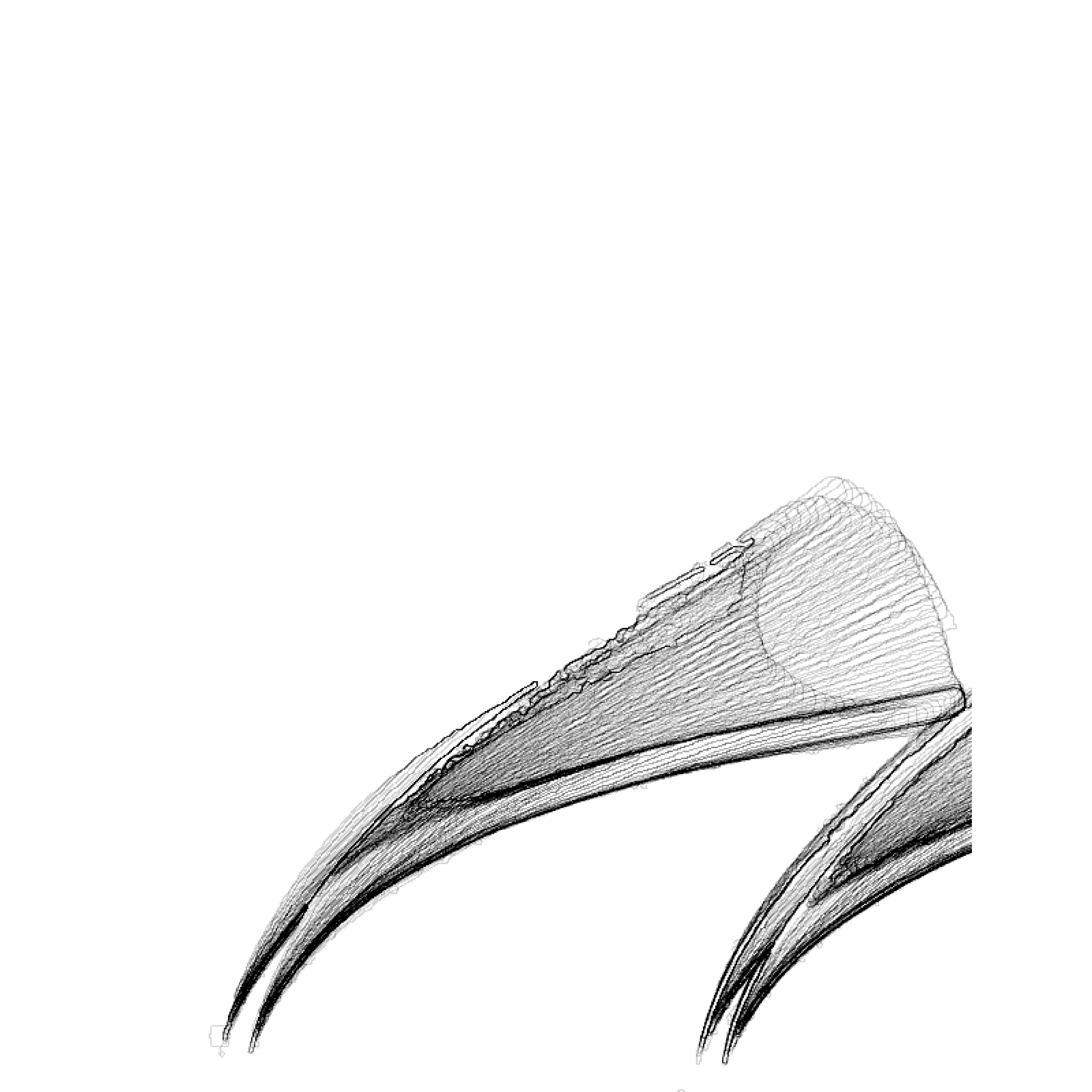 f2 l = 19 cm
Experimental setup
ADV
Wave
GoPro
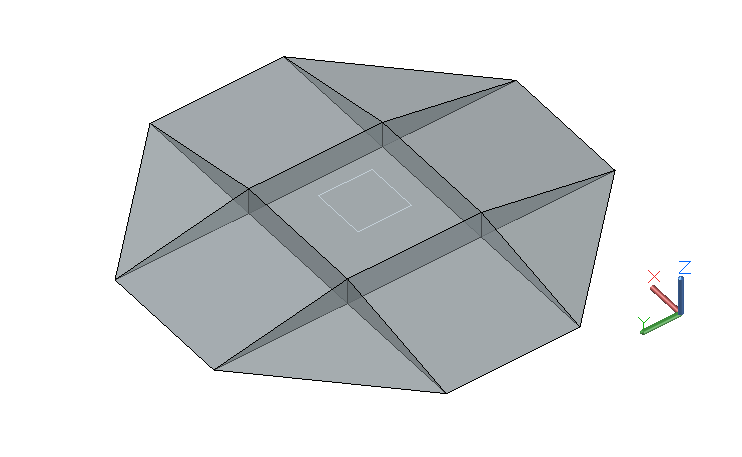 Current
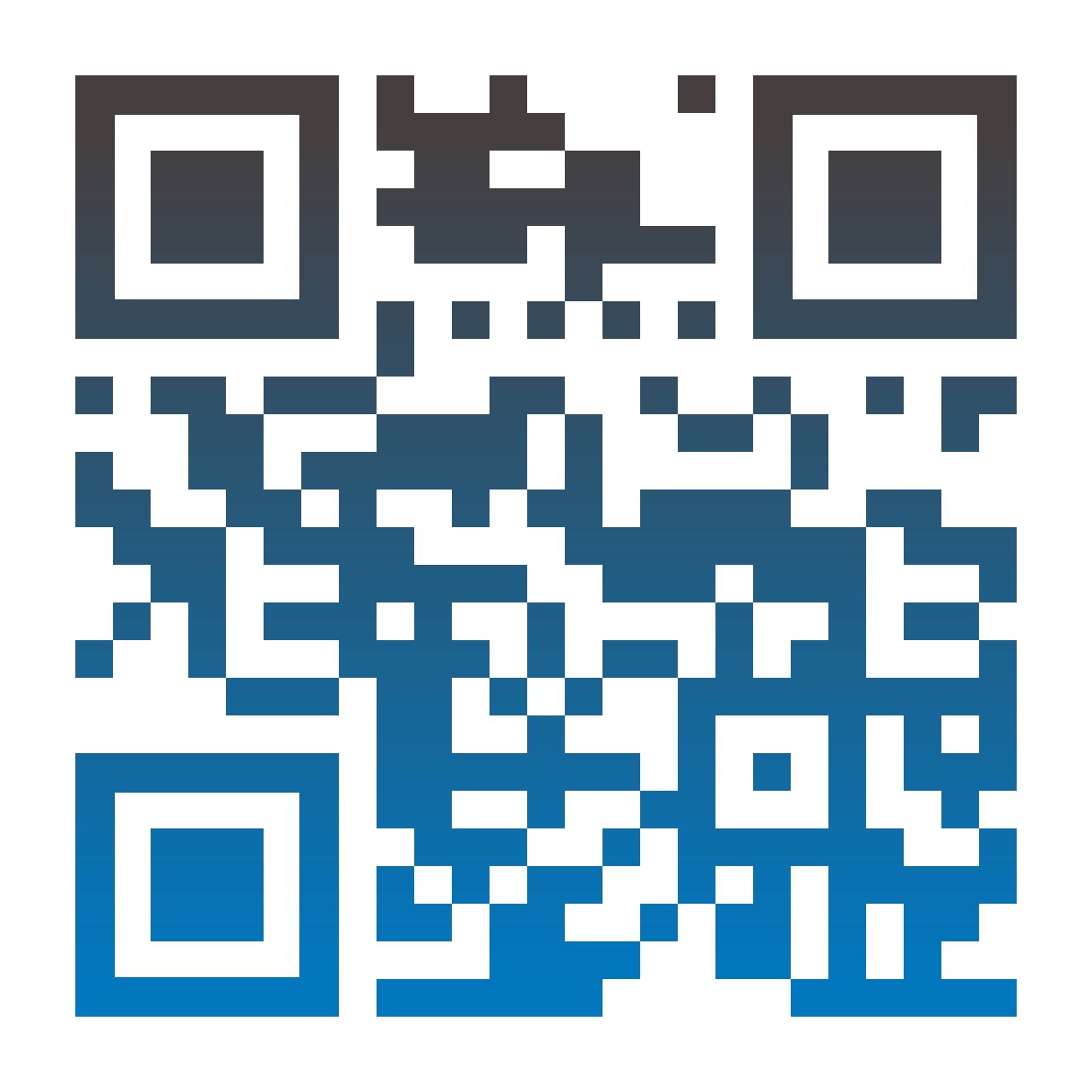 The total force  that acts on a single blade depends on the length and flexibility of the blade. 
Blade motion increases with longer blade length and smaller flexibility. Smaller range motion contributed more drag force due to a larger frontal area and higher relative velocity.
References
Luhar, M., Nepf, H.M., 2016. Wave-induced dynamics of flexible blades. Journal of Fluids and Structures 61, 20–41. 
Dalrymple, R. A., Kirby, J. T., & Hwang, P. A. (1984). Wave Diffraction Due to Areas of Energy Dissipation. Journal of Waterway, Port, Coastal, and Ocean Engineering, 110(1), 67–79.
Load cell
GoPro
Find more about our research!